Earthquakes in Harriman Park
Bill Menke
Seismologist

Public Lecture
American Canoe Association
Hilltop Facility
4PM Saturday  May 21 2011
Another Small Earthquake Rattles Central N.J. WCBS-TV | Feb 15, 2009 
MORRISTOWN, N.J. (CBS) -- For the second time in two weeks, a small earthquake has rattled an area of central New Jersey. 

The latest earthquake, with a magnitude of 2.2, was recorded shortly before 5:30 p.m. 
…
"It sounded like an explosion and the house shook," resident Dan Servidio said. 

The epicenter was five miles west-northwest of Morristown, along the Ramapo fault. It could be felt in Rockaway, Dover and Morris Plains as far as 30 miles away. 

"We felt rumbling and thought something fell off a shelf," resident Lisa Cheek said. 

"I was upstairs on my computer, and all of a sudden I hear a boom, boom, boom, then a bang, bang, bang. My monitor almost fell off of my computer desk," said resident Stephen Garcia. "So I immediately went downstairs to check on my grandma and ask her if she was alright or if she fell."
earthquake = shaking of the ground
due to slip on a fault
fault = crack in the ground
across which motion occurs
glass of water
pencils
table
floor
push the table
glass of water
pencils
table
floor
the legs slowly bend
glass of water
pencils
table
floor
the legs snap back straight
glass of water
pencils
table
floor
snap!
snap!
spilling of the water, a tsunami
shaking of the table, the earthquake
table
floor
snap!
snap!
leg sliding on the floor, the faulting
The World is Riddled With Faults
a fault never goes away unless the rock is heated almost to its melting point

the earth is very old and so has had lots of opportunity to accumulate faults
faults break up the rock
faulted rock is easily washed away

rivers often follow faults
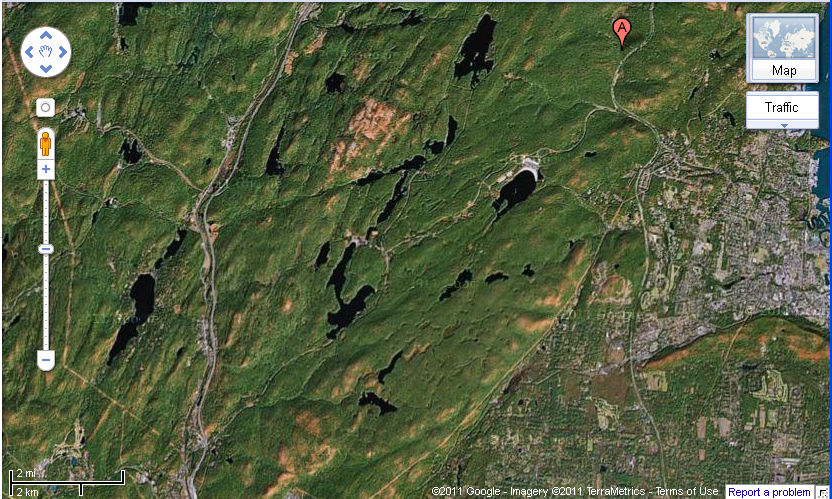 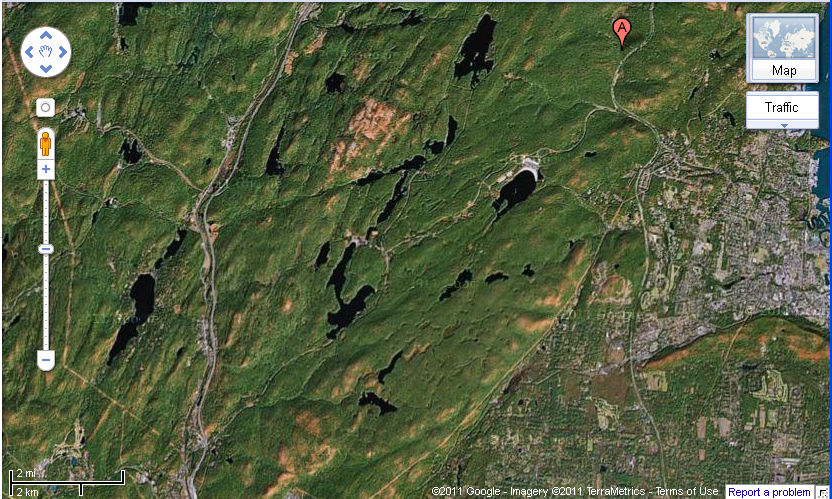 Lake  Tiorati
Stony Point
Lake  Welch
Tuxedo Park
Pomona
ACA
Sloatsburg
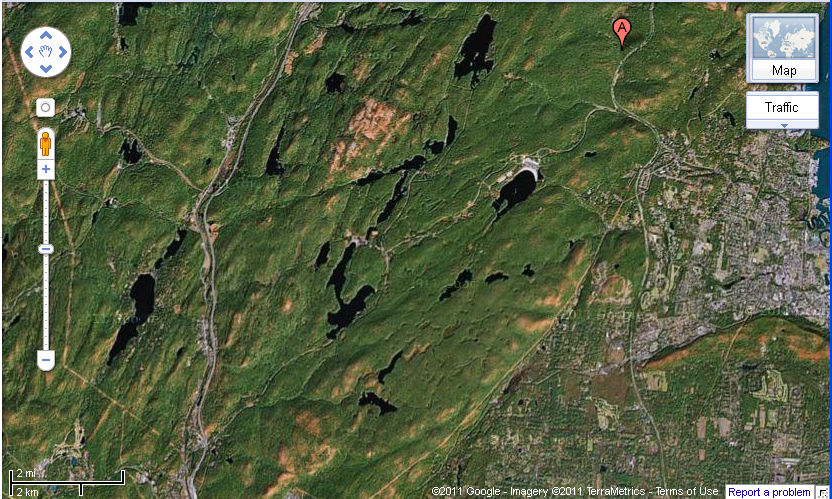 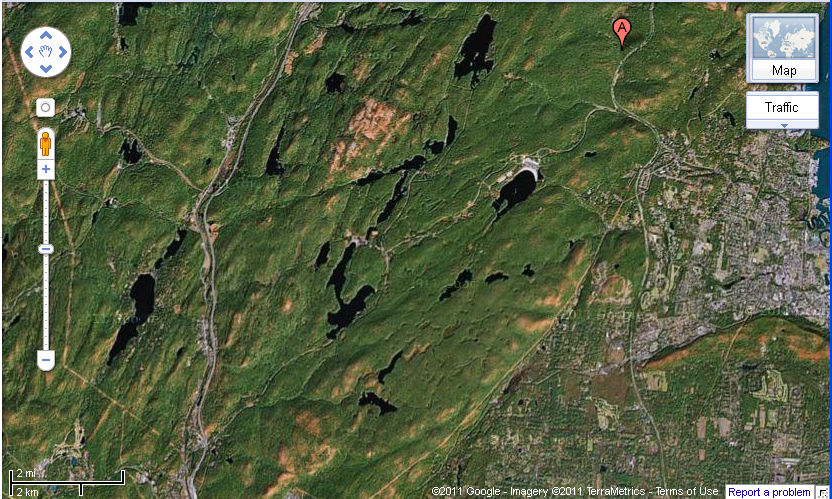 RAMAPO FAULT
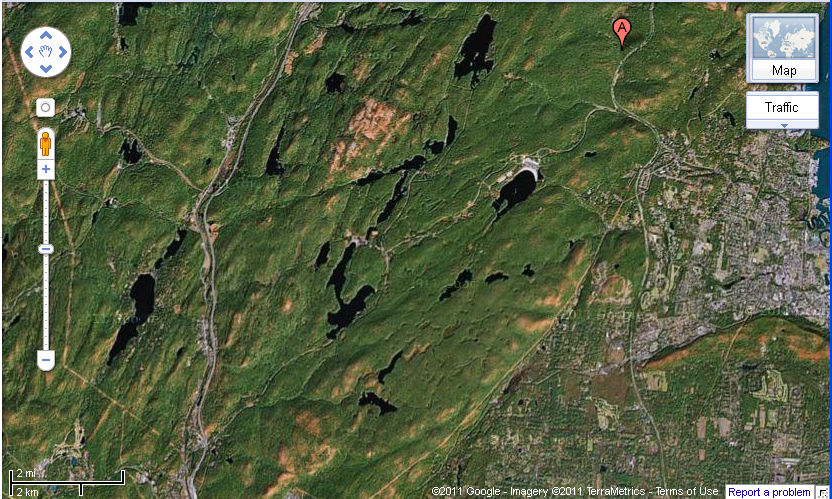 DOWN
UP
DOWN BY 4 Miles
UP
what a fault looks like up close
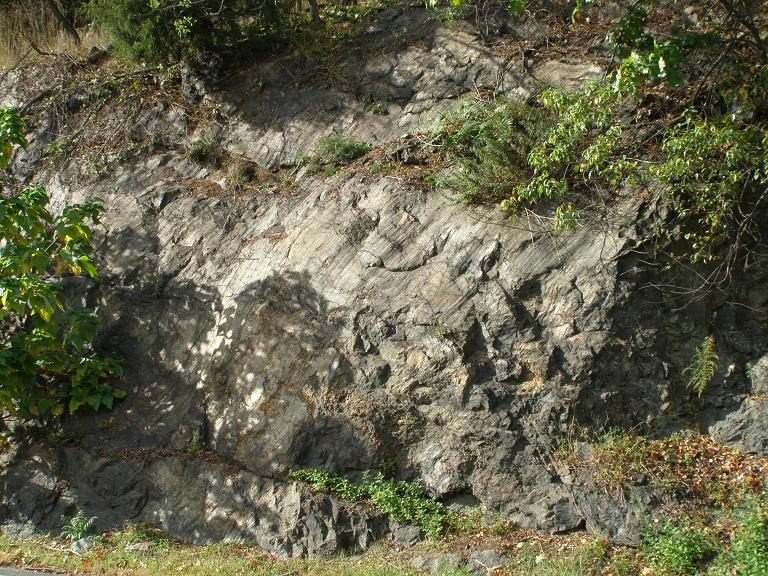 Pavilion Road, Suffern NY
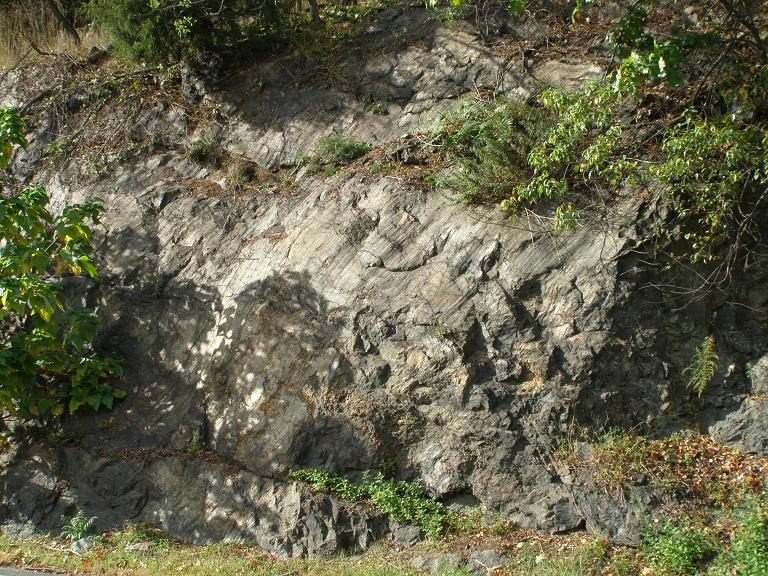 slickenslides = fault scratches
Note that there are multiple layers of scratches, and that some extend into the rock – they are not just on the surface
Note that there are multiple layers of scratches, and that some extend into the rock – they are not just on the surface
one layer
another layer
sizes …length of a faulthow much it slippedmagnitude of the resulting earthquake
sizes …length of a faulthow much it slippedmagnitude of the resulting earthquake
faults come in all lengths
sizes …length of a faulthow much it slippedmagnitude of the resulting earthquake
usually only a portion of the fault slips
slip about 1/10000 of the portion‘s length
sizes …length of a faulthow much it slippedmagnitude of the resulting earthquake
magnitude depends on length and slip
tiny earthquake1.3 mm of slipon a fault 100 meters long and 100 meters widemagnitude 2.2moderate earthquake1.3 meters of slipon a fault 10 km long and 10 km widemagnitude 6.3huge earthquake130 meters of slipon a fault 1000 km long and 200 km widemagnitude 9.8
tiny earthquake1/20 inch of slipon a fault 300 feet long and 300 feet widemagnitude 2.2moderate earthquake4.3 feet of slipon a fault 6 mi long and 6 mi widemagnitude 6.3huge earthquake500 feet of slipon a fault 600 mi long and 120 mi widemagnitude 9.8
suppose the whole Ramapo Fault slipped
40 meters of slipon a fault 300 km long and 20 kilometers widemagnitude 8.4

128 feet of slipon a fault 185 miles long and 12 miles widemagnitude 8.4

very unlikely scenario now
undoubtedly happened very few centuries when that fault was active 220 million years ago
in the
Age of the Dinosaurs
still, you can see why theRamapo Faultis a concern …
why do faults slip?
the surface of the earth is being squeezed and stretched by slow motions of the interior driven by the slow cooling of the earth
220 million years ago
(age of the dinosaurs)
period of stretching that ultimately led to the formation of the Atlantic Ocean
stretching
stretching
crust
Hudson Highlands
30 km or 20 miles
Ramapo fault
crust
180 million years ago
(still the age of the dinosaurs)
period of stretching ended
Newark Basin
sand and mud
crust
for the last 180 million yearsno major stretching or squeezingbut still some minor deformationdue to things happening far away and/or below us
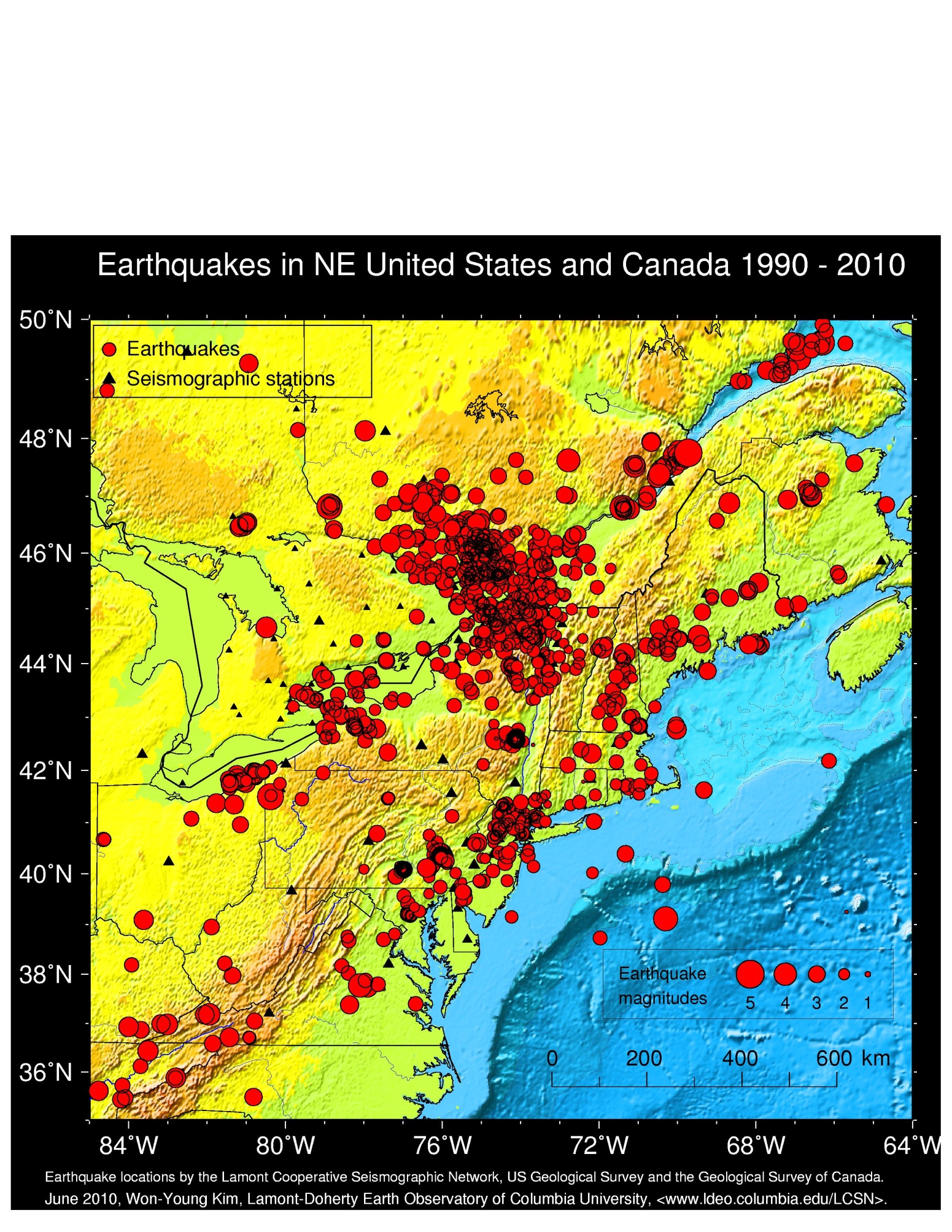 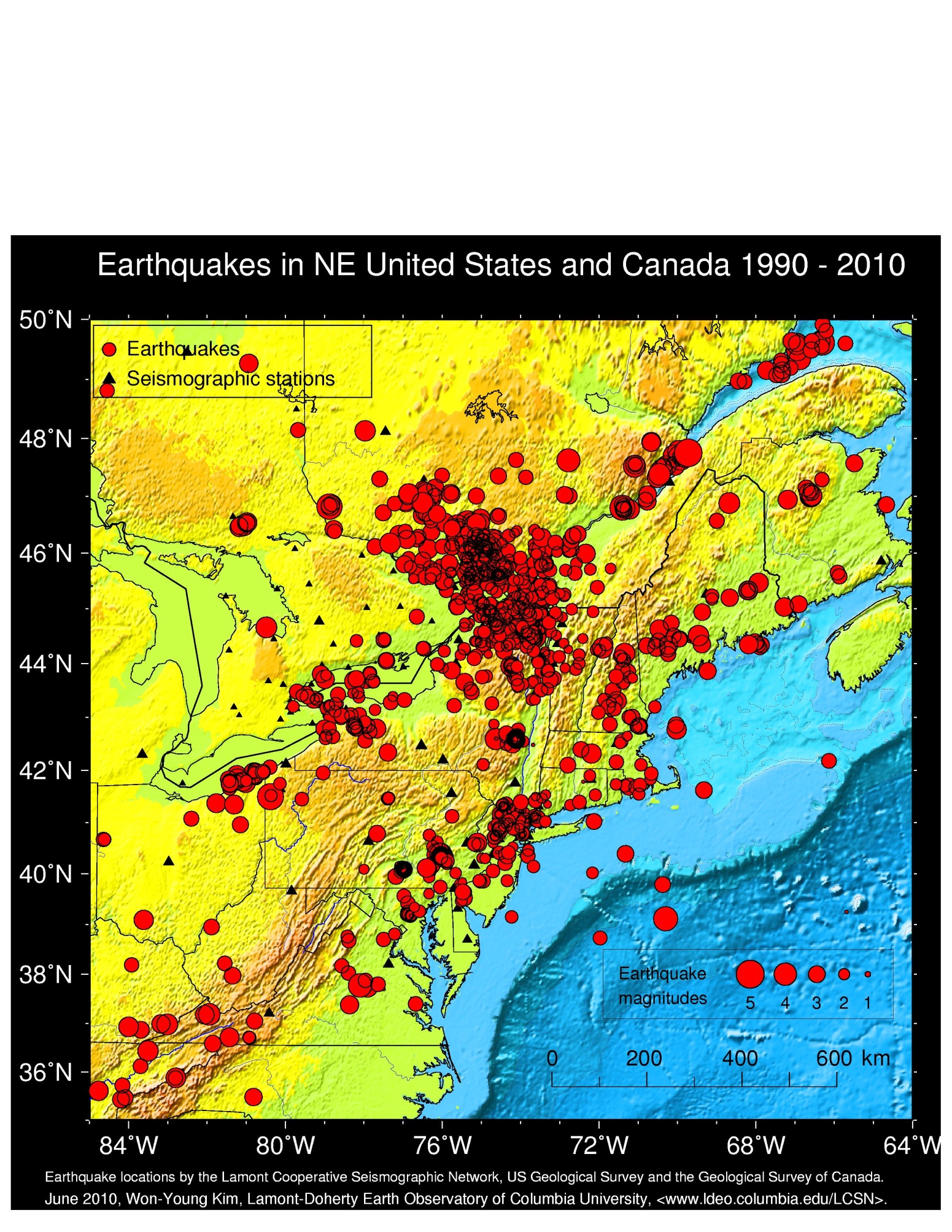 rate of earthquakes
observed
predicted
rate of earthquakes
this is the one that will cause real damage
observed
predicted
Indian Point
end of the ice age – 20,000 years ago
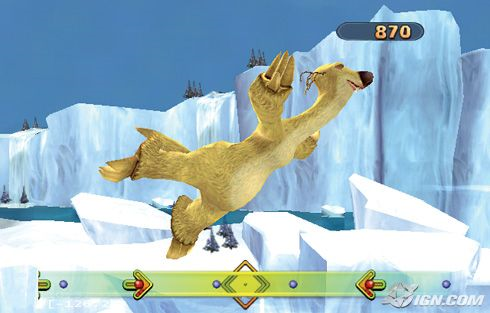 smooth surfacesshould be easy to detect fault offset
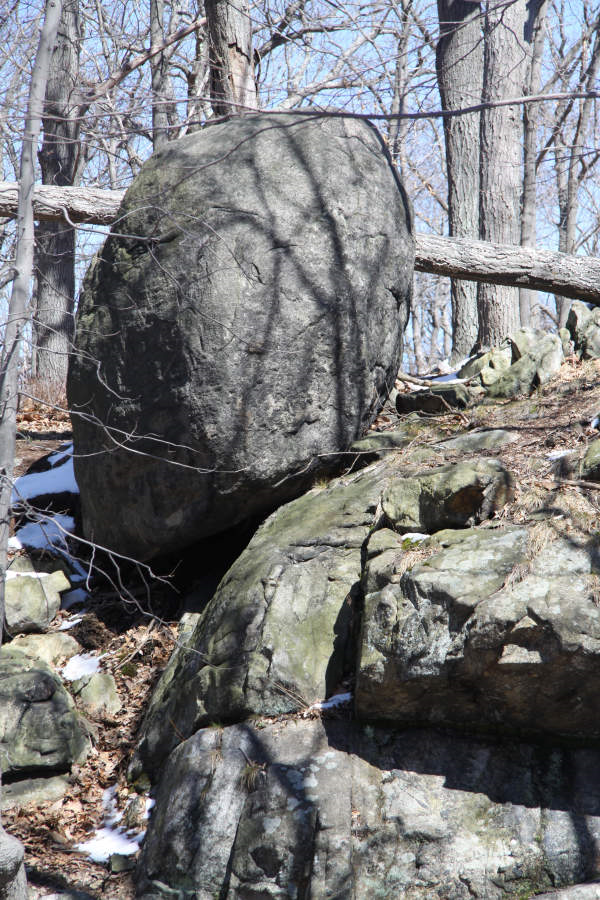 precariously perchedglacial boulders---could be used to place a limit on the amount of shaking
no evidence (yet) for really big earthquakein the last 20,000 yearsanywhere in the Harriman Park Areabut we haven’t looked very hard so far